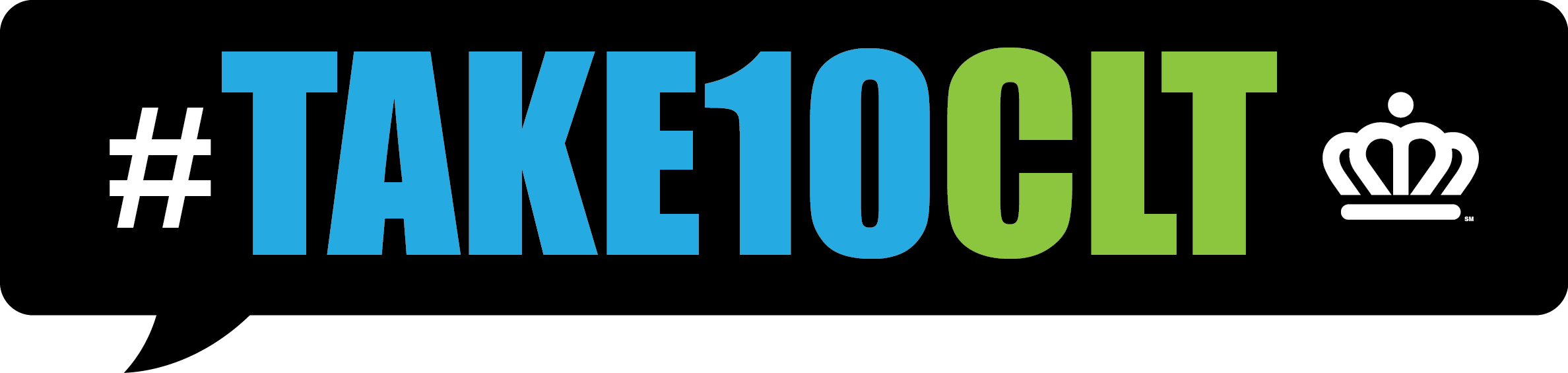 Diane Gavarkavich
UNC Charlotte Urban Institute

11/17/16
Knight Cities Challenge
What’s your best idea to make cities more successful?
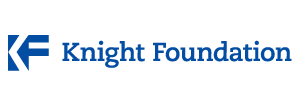 [Speaker Notes: Introduction – similar info as given in the Evaluation Report
a.       Knight Cities Challenge
b.      Take10CLT’s proposal and purpose
c.       Brief timeline of project
                                                               i.      Team recruitment and formation
                                                             ii.      Kickoff Training
                                                            iii.      Data Collection
                                                           iv.      Evaluation]
Take10CLT Project: Increase engagement
9 Months
156 City “Ambassadors”
110-minute Conversation Per Week
Take10CLT Project: PaRtnership
Submitted by City of Charlotte Employee

Urban Institute supported data collection, analysis, and evaluation
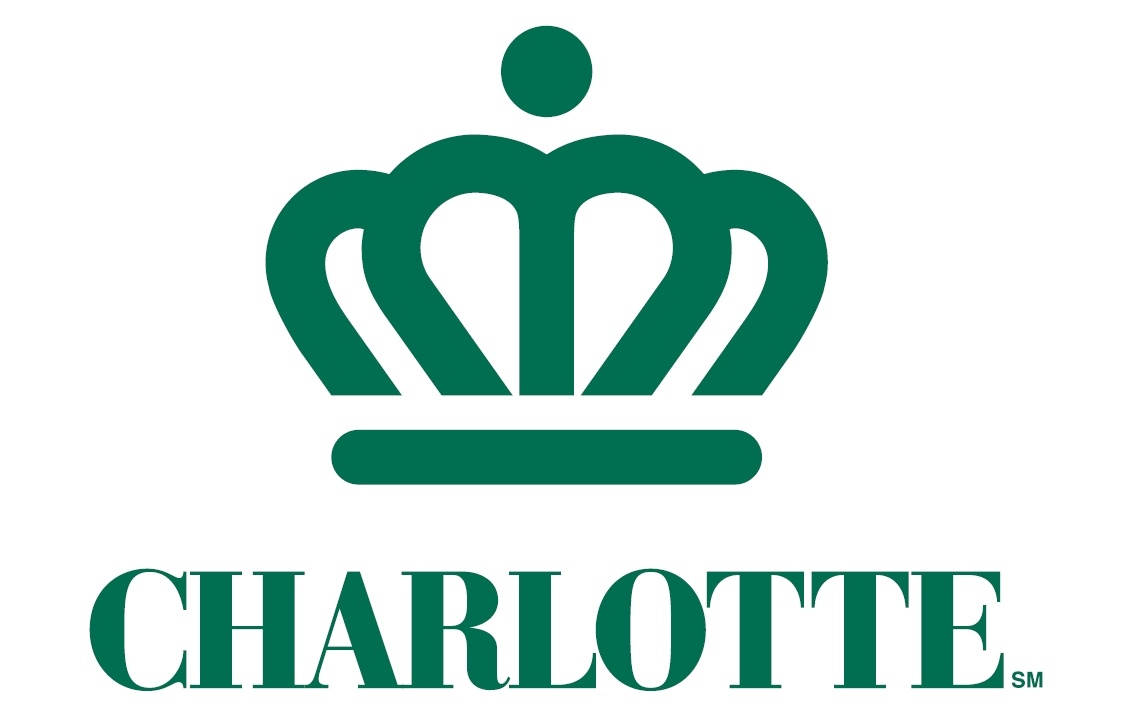 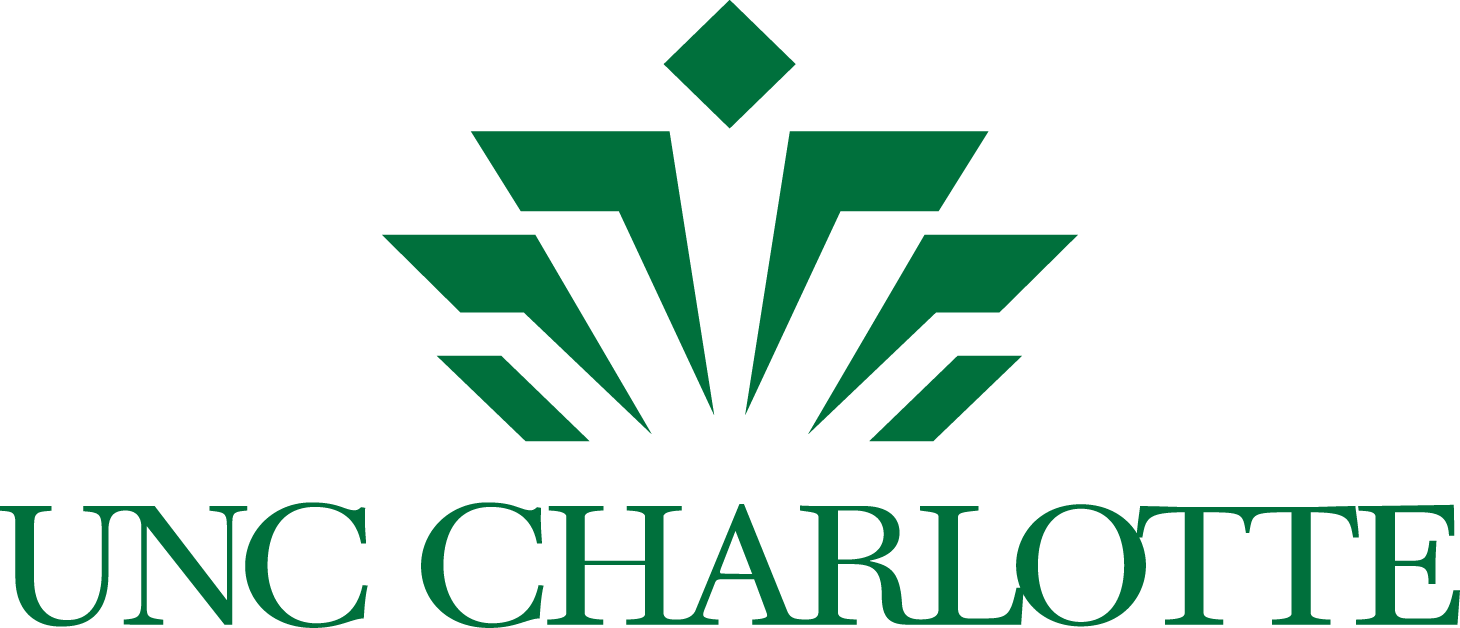 Timeline
Stats
Almost 2,500 conversations 
Over 400 hours spent with community members
42 Ambassadors met or exceeded goal
Citizen Participation
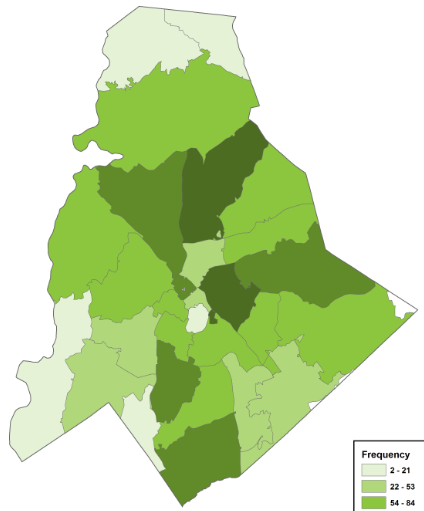 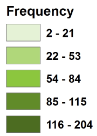 N= 2318
Location of Conversations
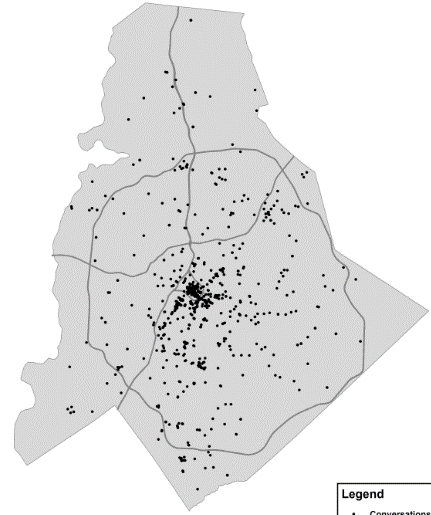 Uptown Zoom In
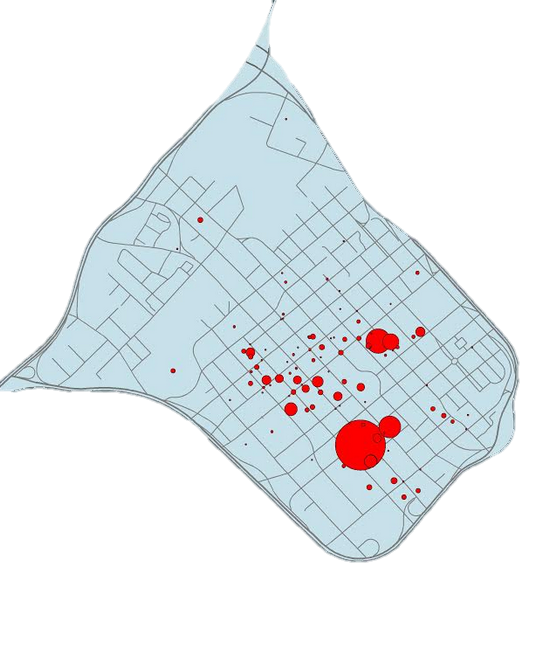 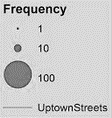 N= 1,991
Length of Citizenship in Charlotte
Take10CLT Project: Increase engagement
What do you like about living here?
Can you tell me about your ideas to improve Charlotte today? 
Thinking ahead, tell me what do you want Charlotte to be like in five years?
Framework: Quality of Life
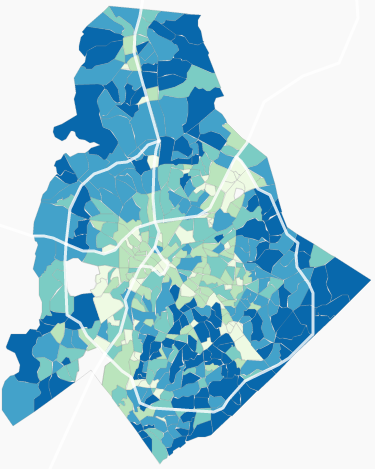 Neighborhood Data to Explore and Inspire
Partners: City of Charlotte, Mecklenburg County, and UNC Charlotte Urban Institute with the towns of Cornelius, Davidson, Huntersville, Matthews, Mint Hill, and Pineville
Quality of Life dimensions
Transportation
Economy
Engagement
Housing
Education
Character 
Environment 
Safety 
Health
9 dimensions, 80+ indicators
summary
[Speaker Notes: Figure 1. Number of Citizens who "Liked" Aspects of Each Quality of Life Dimension]
summary
[Speaker Notes: Figure 2. Number of Ideas for Improvement Related to Each Quality of Life dimension]
Example: Transportation
Example: Transportation
Lessons Learned
Overall Project
Questions 2 and 3 were very similar in conversation 
Opportunities needed to go out in groups or at events
Length of project
Flexibility – timing, materials, and participants
Need motivated ambassadors
Lessons Learned
Leadership Team
More work than anticipated 
Need more help with communication/motivation 
Need champion higher up and managerial support
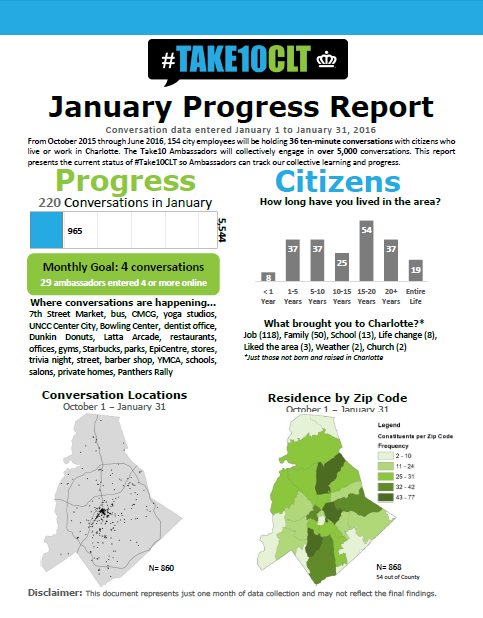 Finalization
Deliverables
9 Monthly Reports
Summary Data Findings Report
Evaluation Report
How-to Guide/Lessons Learned
Summary Presentation
Finalization
Next Steps
Findings to Knight Foundation
Presentation to City Council and Employees
Celebration with Ambassadors